Королевство Нидерланды  состоит из собственно Нидерландов и островов Карибского моря – острова Аруба и Антильских островов. Нидерланды иногда называют «Голландией». Нидерланды лежат в дельте трех рек – Рейна, Маас  и Шельды. Кроме того, почти четверть территории страны лежит ниже уровня моря. Голландцы гордятся тем, что они сумели одержать победу над водой. В одном Амстердаме, столице Нидерландов, насчитывается 1281 мост.
Музей Ван Гога. На четырех этажах Музея представлены многие из самых известных работ голландского художника. 500 рисунков, 200 картин и более чем 700 писем составляют коллекцию. Помимо работ самого Ван Гога, здесь также содержатся картины его друзей и нескольких ведущих художников того времени.
Велосипеды и велосипедисты в Амстердаме можно назвать одной из достопримечательностей города. Велосипед в Амстердаме — самый распространенный вид транспорта. Специальные дорожки, специальные светофоры для велосипедов. Горожане так себя комфортно чувствуют на них, что если едут по велодорожке, не обращают внимания на пешеходов.
Тюльпаны – символ Голландии. Еще со времен средневековья тюльпаны были национальным цветком Нидерландов.
Каждую весну проводится известный во всем мире парад цветов (Bloemencorso Bollenstreek).
На цветочном аукционе Аалсмеер ежедневно продается около 20 миллионов цветов.
Рядом с городком Лиссе, основан парк цветов Кекенхоф, в котором каждую весну расцветают миллионы цветов. Лучшее время для посещения парка – с марта по май.
Голландский сыр. 
Голландцы часто называют свою родину страной сыра. В северной части Нидерландов расположенный городок Алкмар, знаменит традиционным Сырным рынком, который проходит здесь, каждую пятницу, начиная с середины апреля и до середины сентября.
Голландия, или королевство Нидерланды, - настоящий рай для туристов. Помимо того, что в стране огромное количество музеев и архитектурных достопримечательностей, здесь каждый сможет найти развлечения себе по вкусу.
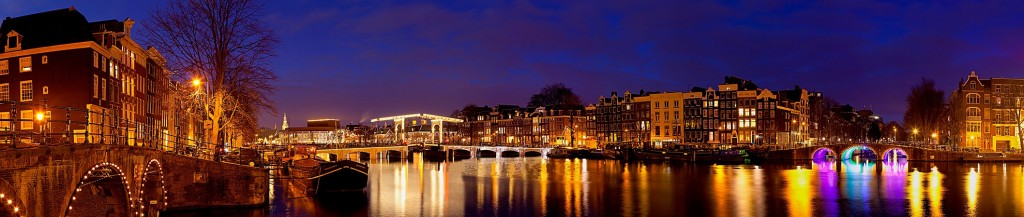